The present tense of regular -ar verbs
To create the forms of regular verbs, drop the infinitive endings (–ar, –er, –ir). Then add the endings that correspond to the different subject pronouns. This chart shows how to conjugate regular –ar verbs.
estudiar (to study)
© by Vista Higher Learning, Inc. All rights reserved.
2.1-1
The present tense of regular -ar verbs
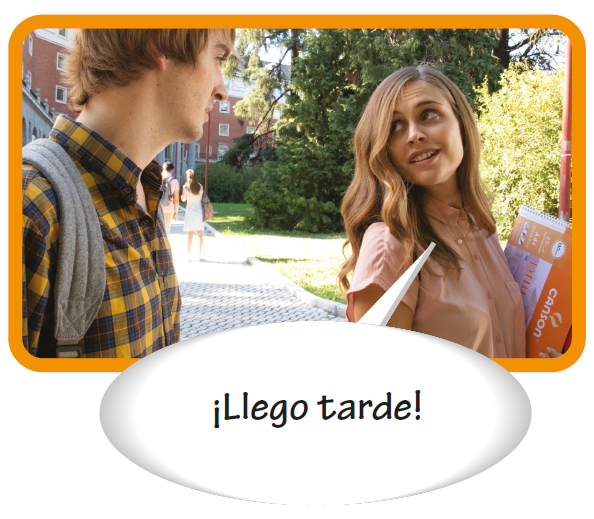 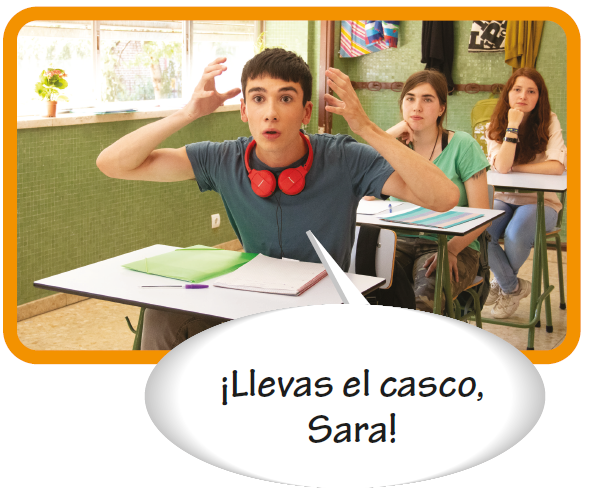 © by Vista Higher Learning, Inc. All rights reserved.
2.1-2
The present tense of regular -ar verbs
Common –ar verbs
© by Vista Higher Learning, Inc. All rights reserved.
2.1-3
The present tense of regular -ar verbs
The Spanish present tense has several meanings in English. Note the following examples.
© by Vista Higher Learning, Inc. All rights reserved.
2.1-4
The present tense of regular -ar verbs
Using verbs in Spanish
When two verbs are used together with no change of subject, the second verb is generally in the infinitive.
© by Vista Higher Learning, Inc. All rights reserved.
2.1-5
The present tense of regular -ar verbs
Using verbs in Spanish (cont’d)
To make a sentence negative, use no before
the conjugated verb.
© by Vista Higher Learning, Inc. All rights reserved.
2.1-6
The present tense of regular -ar verbs
Using verbs in Spanish (cont’d)
Subject pronouns are often omitted; the verb endings indicate who the subject is. They may, however, be used for clarification or for emphasis.
© by Vista Higher Learning, Inc. All rights reserved.
2.1-7
The present tense of regular -ar verbs
The verb gustar
The verb gustar, which is used to express likes and dislikes, is different from other -ar verbs. The most common forms of this verb are gusta and gustan. Use a singular noun with gusta and a plural noun with gustan. Also, there is no subject pronoun (yo, tú,...) before gusta(n).
© by Vista Higher Learning, Inc. All rights reserved.
2.1-8
The present tense of regular -ar verbs
The verb gustar (cont’d)
To say what you like, use me before gusta(n). To ask a friend what he/she likes, use te before gusta(n). To express dislikes, insert no before me or te. To talk about what you like and don’t like to do, use (no) me gusta + [infinitive].
© by Vista Higher Learning, Inc. All rights reserved.
2.1-9
The present tense of regular -ar verbs
The verb gustar (cont’d)
© by Vista Higher Learning, Inc. All rights reserved.
2.1-10